Фармацевтический факультет
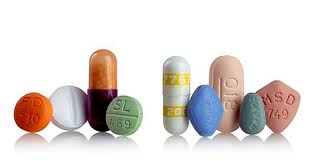 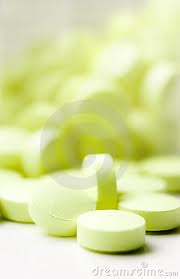 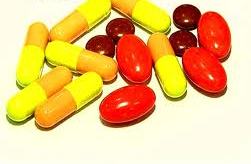 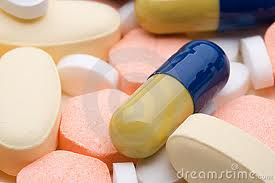 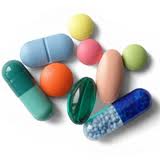 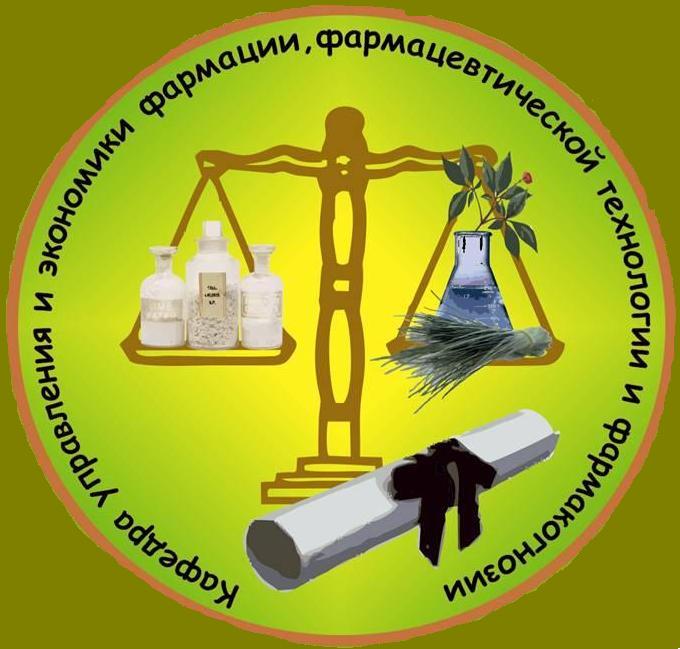 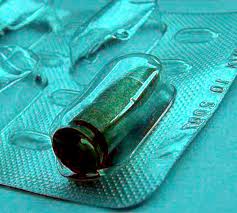 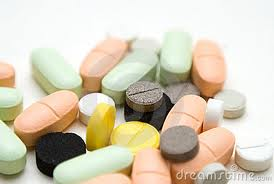 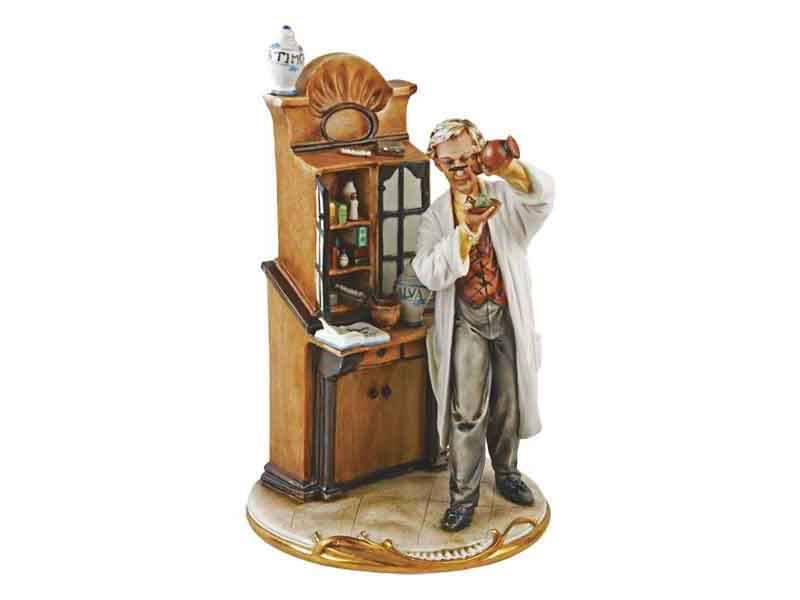 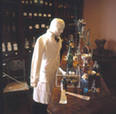 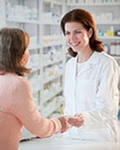 ПРОВИЗОР
     (лат. provisor - заранее заботящийся о чём-либо, заготовляющий) - специалист с высшим фармацевтическим образованием
Выполняет организаторские, технологические и контрольно-аналитические функции: административно-хозяйственное руководство аптечными учреждениями, обеспечение современной технологии приготовления лекарств, контроль за их качеством и др.
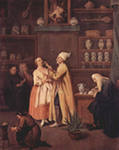 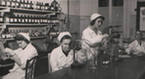 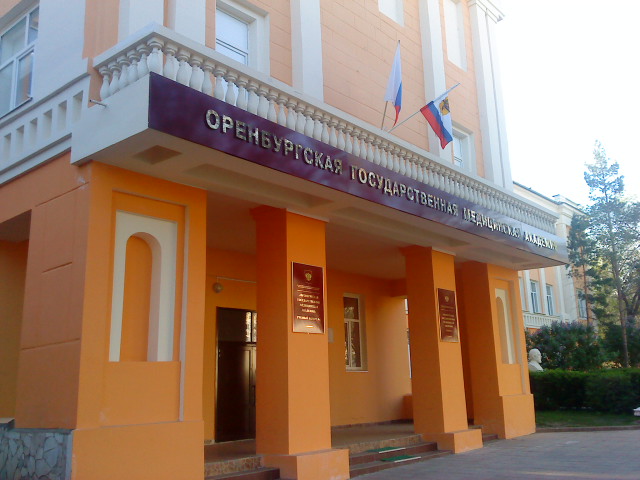 С 2002 года получить высшее фармацевтическое образование по специальности «Фармация» с соответствующим присвоением квалификации Провизор можно после пятилетнего курса обучения в 
Оренбургском Государственном Медицинском университете
Наши специальности:
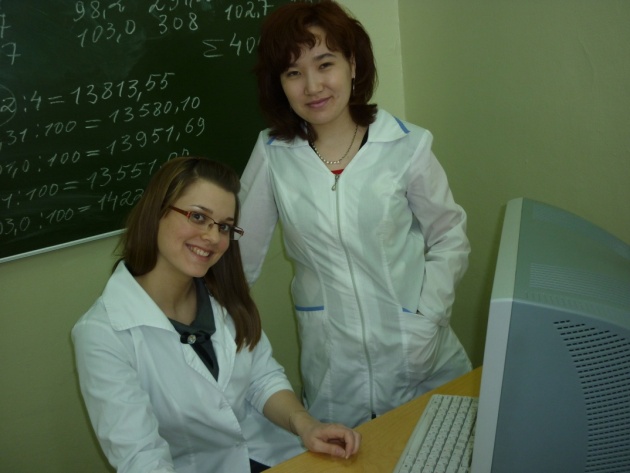 Экономика и управление фармацией – провизор-управленец
Фармацевтическая химия и фармакогнозия – провизор-аналитик
Фармацевтическая технология – 
провизор-технолог
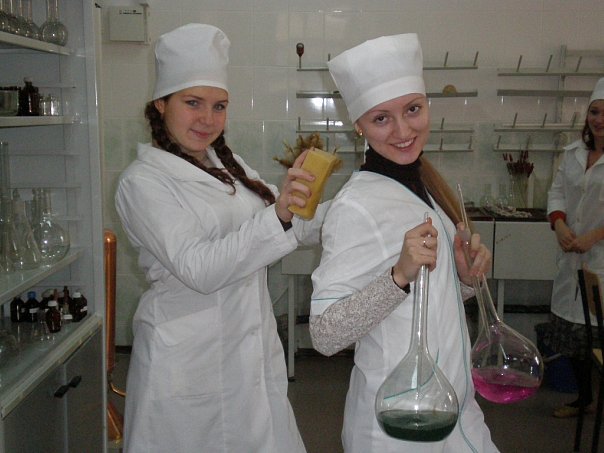 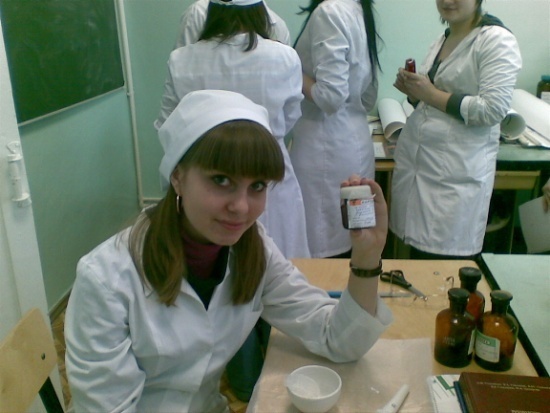 Места работы наших выпускников:
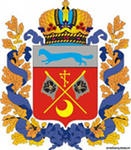 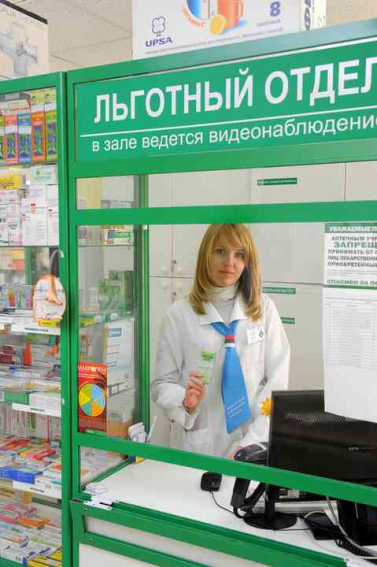 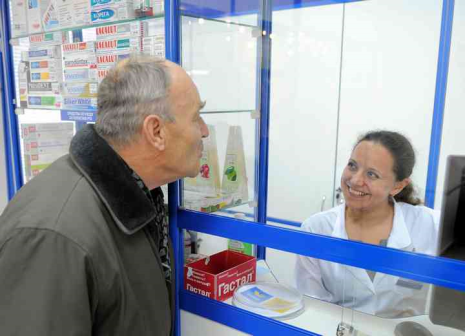 Органы управления фармацевтической деятельностью  Оренбургской области
Аптечные организации: аптеки готовых лекарственных форм, производственные аптеки
Фармацевтическая промышленность
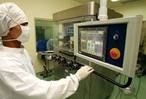 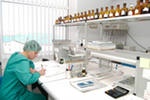 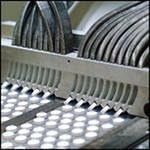 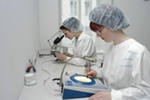 Контрольно-аналитические лаборатории
Преподавательский состав
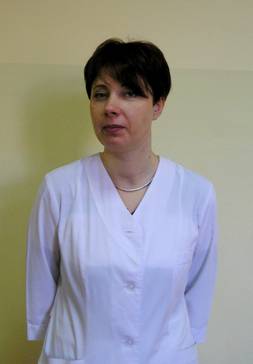 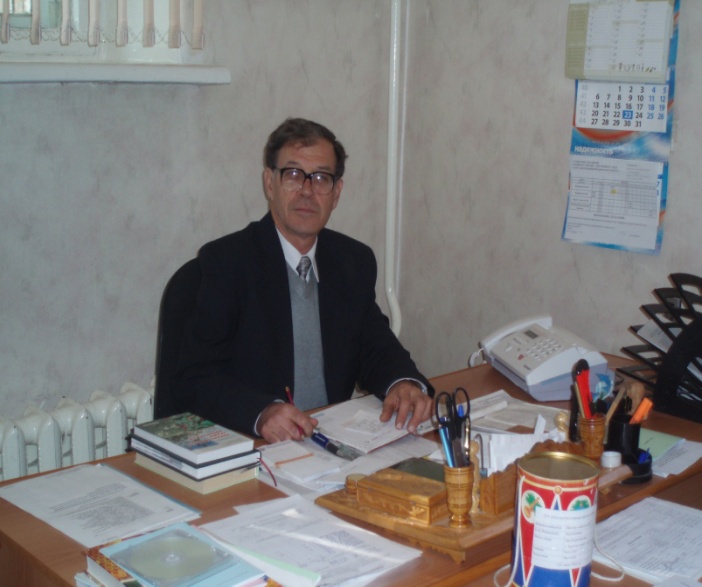 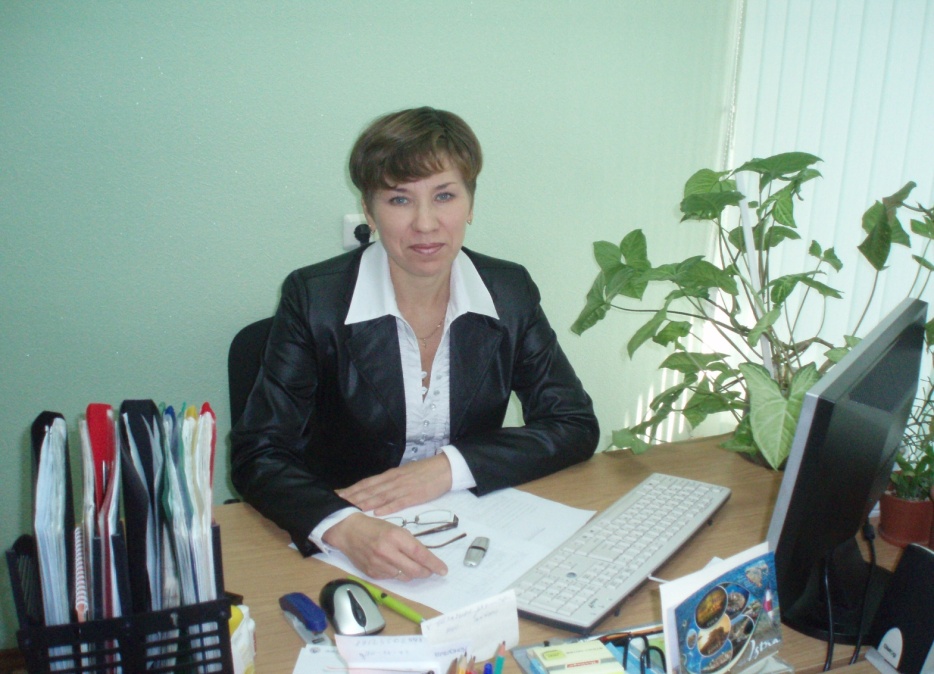 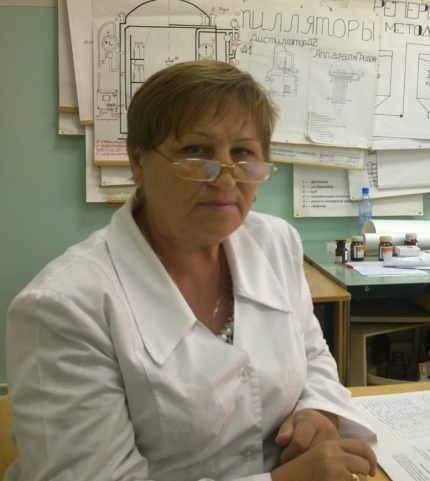 Декан фармацевтического факультета: д.б.н., доцент Михайлова Ирина
Валерьевна
Старший преподаватель, провизор 
Мулюгина Раиса Николаевна
Зав. Кафедрой управления и экономики фармации, фармацевтической технологии и фармакогнозии , доцент Саньков Анатолий Николаевич
Старший преподаватель, провизор 
Дударенкова Марина Рудольфовна
Основные дисциплины фармацевтического факультета:
Общая химия
 Неорганическая химия
Органическая химия
Биохимия
Коллоидная химия
 Физическая химия
Токсикологическая химия
Фармацевтическая химия
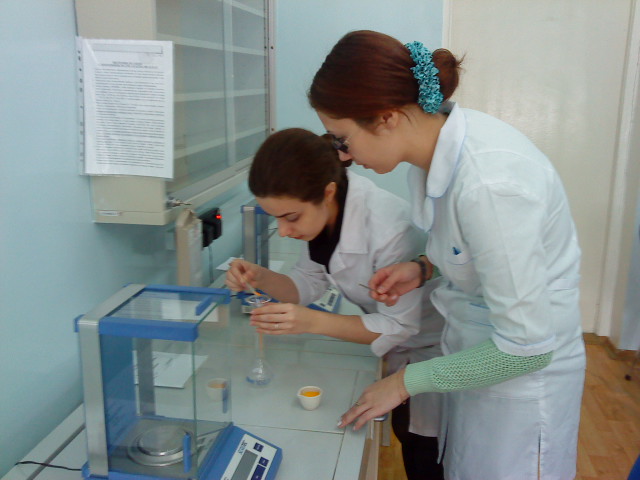 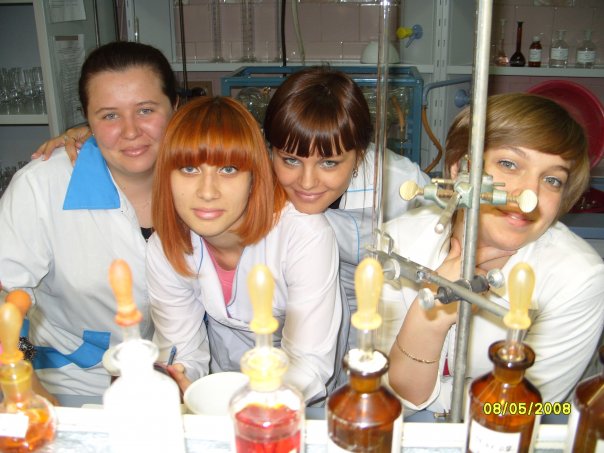 Базы практик студентов фармацевтического факультета
Производственные аптеки
ГУЗ «Оренбургский информационно-методический центр по экспертизе, анализу и учету лекарственных средств»
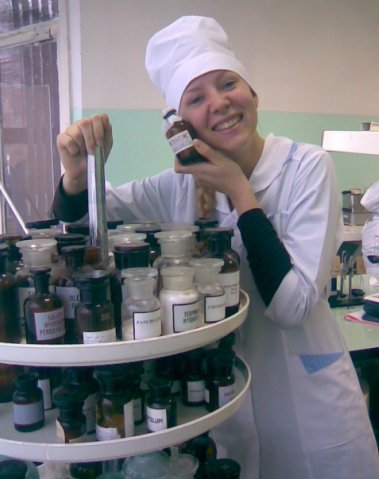 Производственные аптеки больниц
Аптеки города Оренбурга
Отделения больниц
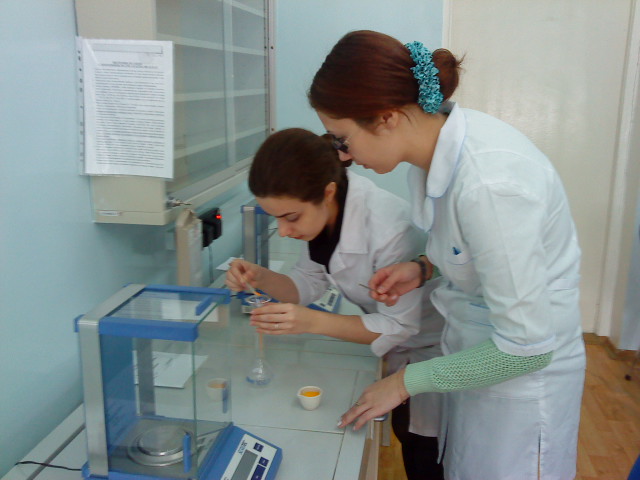 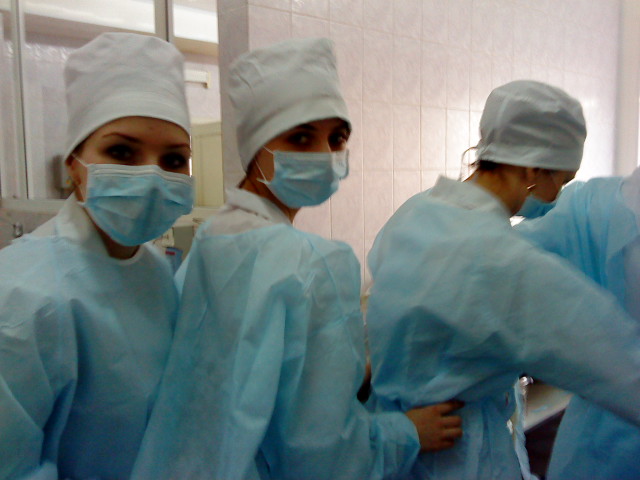 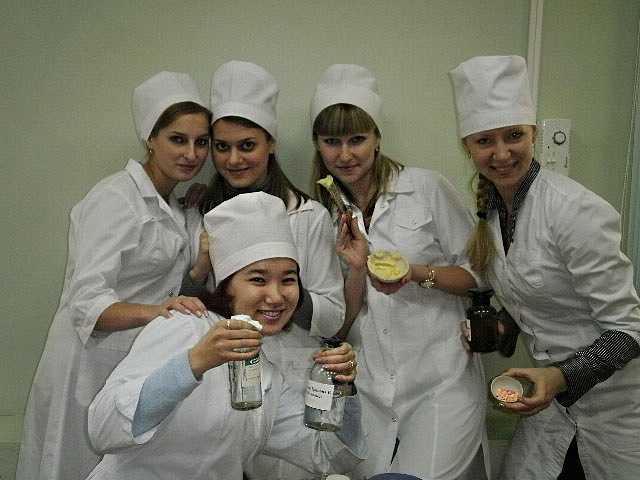 Летние полевые практики
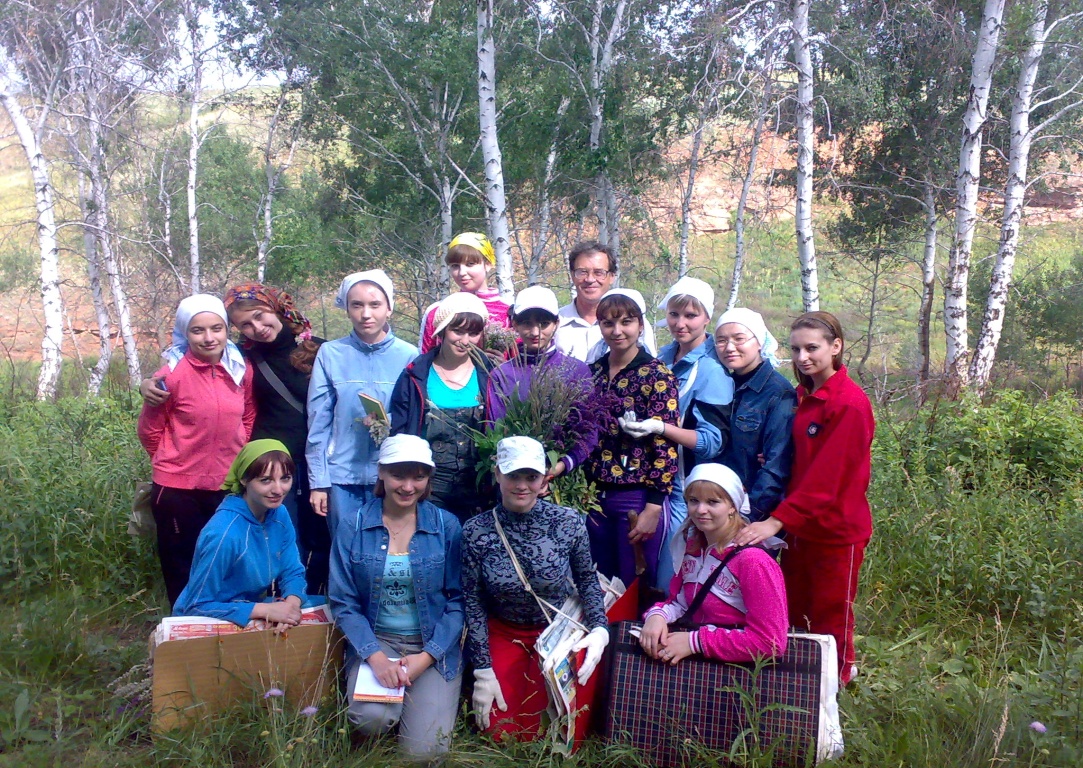 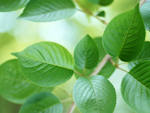 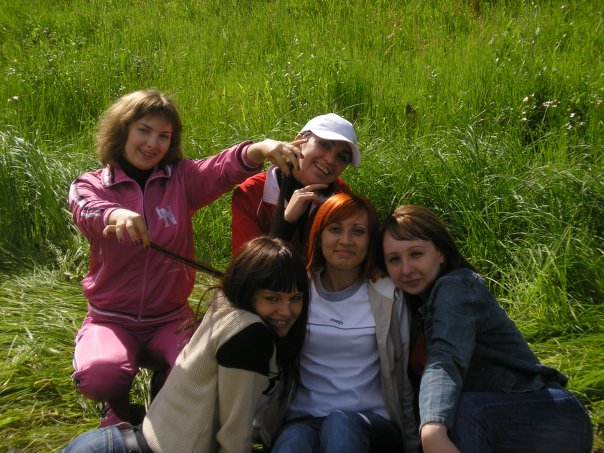 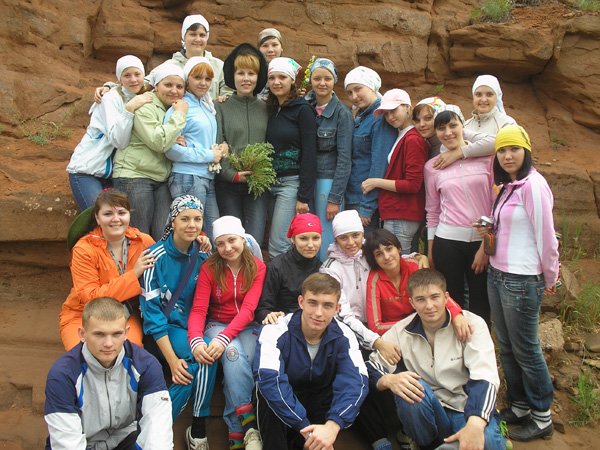 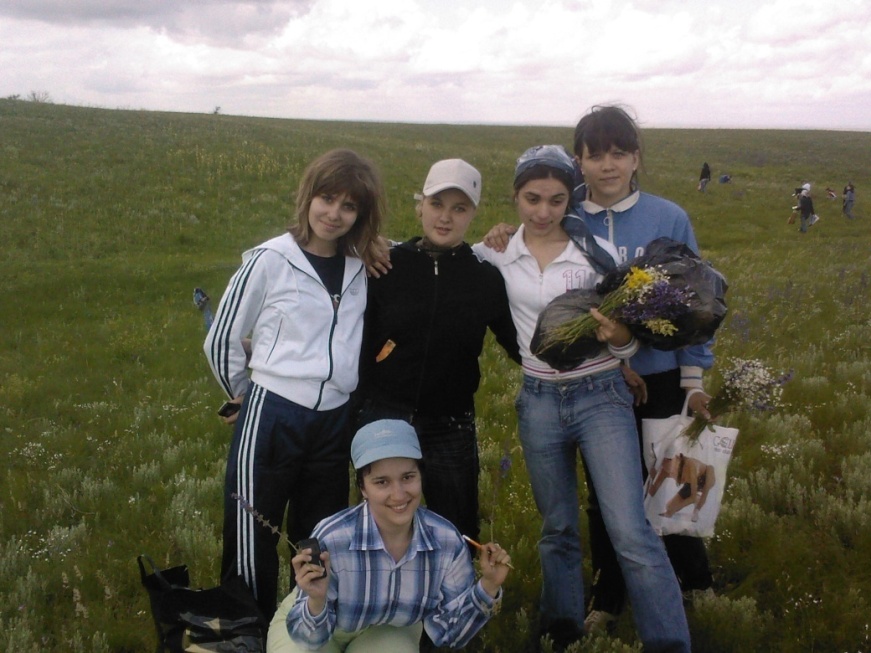 Студенты фармацевтического факультета являются активными участниками Студенческого Научного Общества
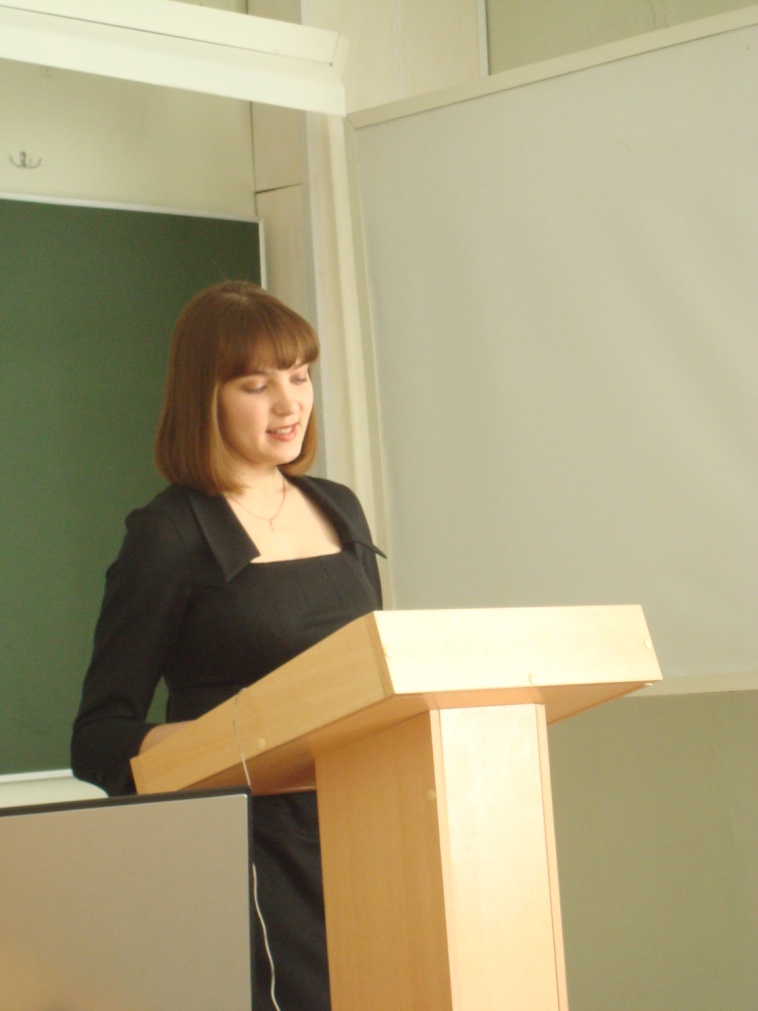 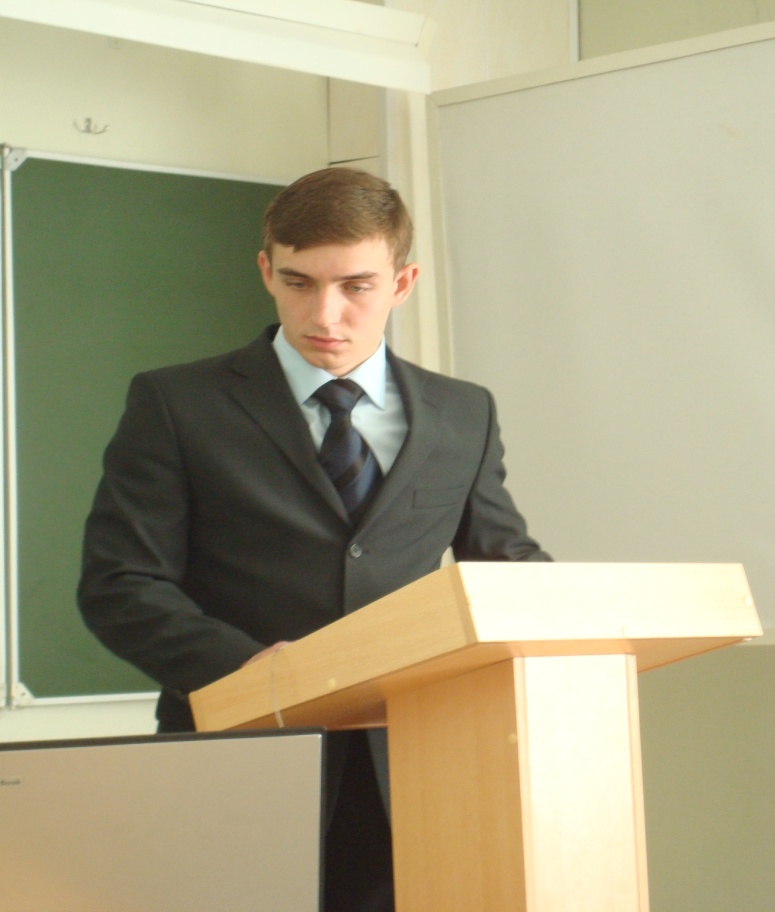 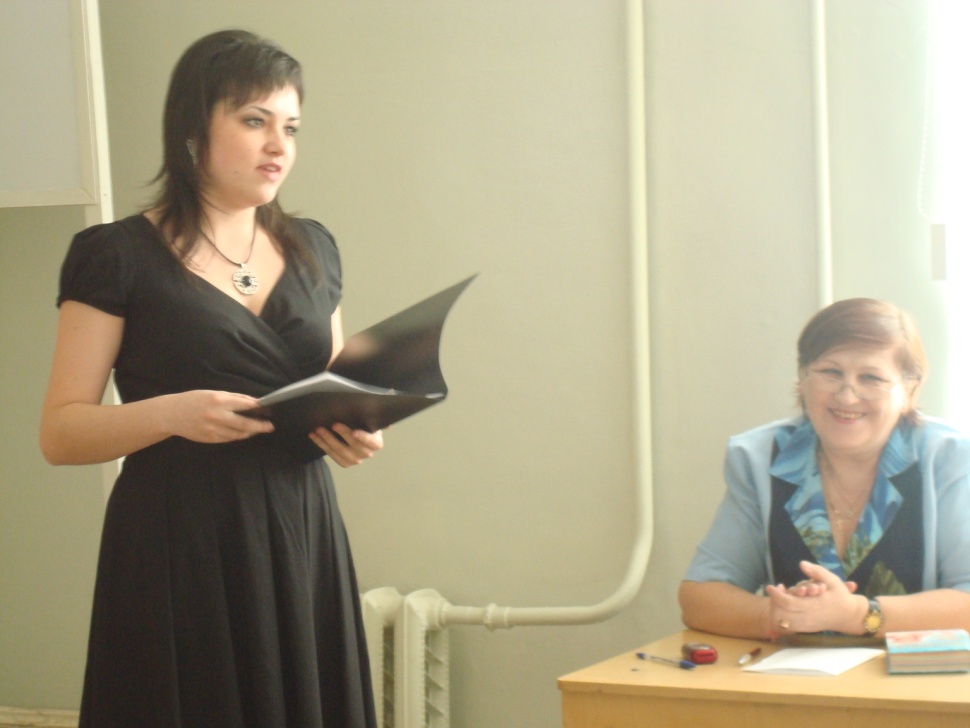 II Всероссийская Фармацевтическая
Олимпиада в г. Ярославле
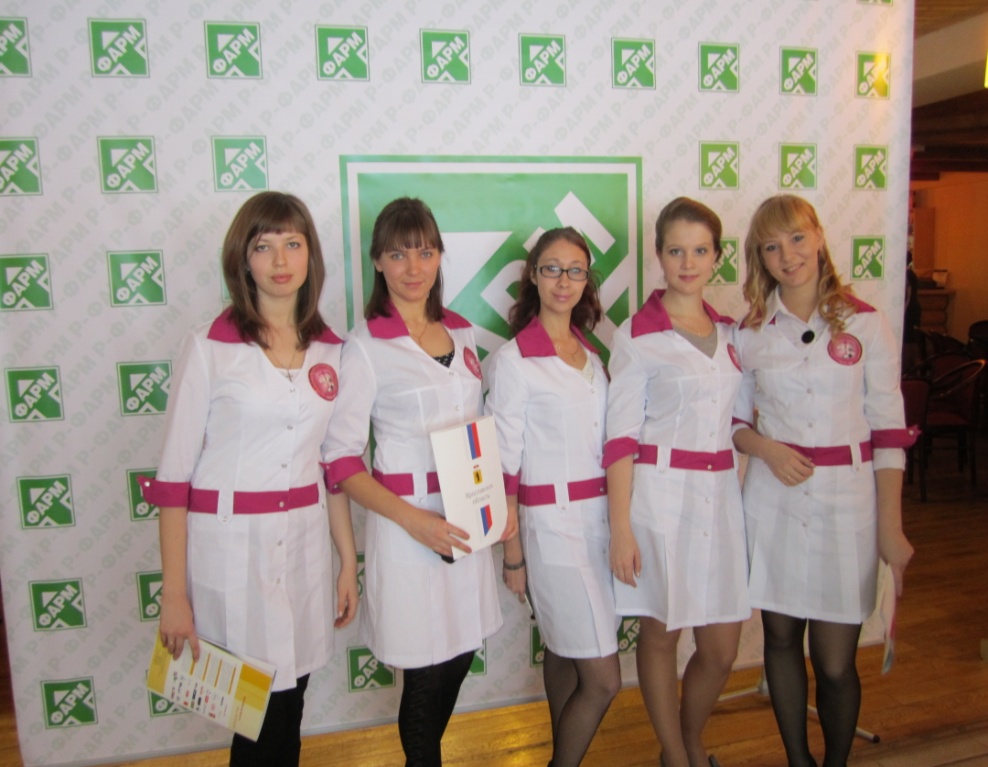 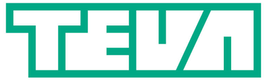 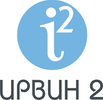 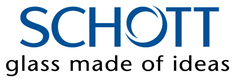 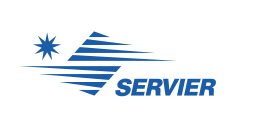 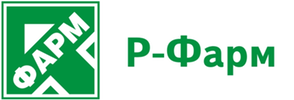 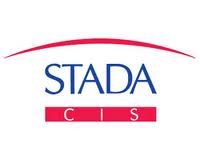 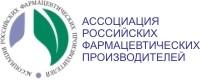 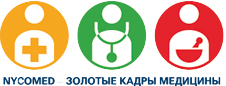 9-ое место
Межрегиональная студенческая олимпиада по фармации «ФармаОлимпСамара-2011»
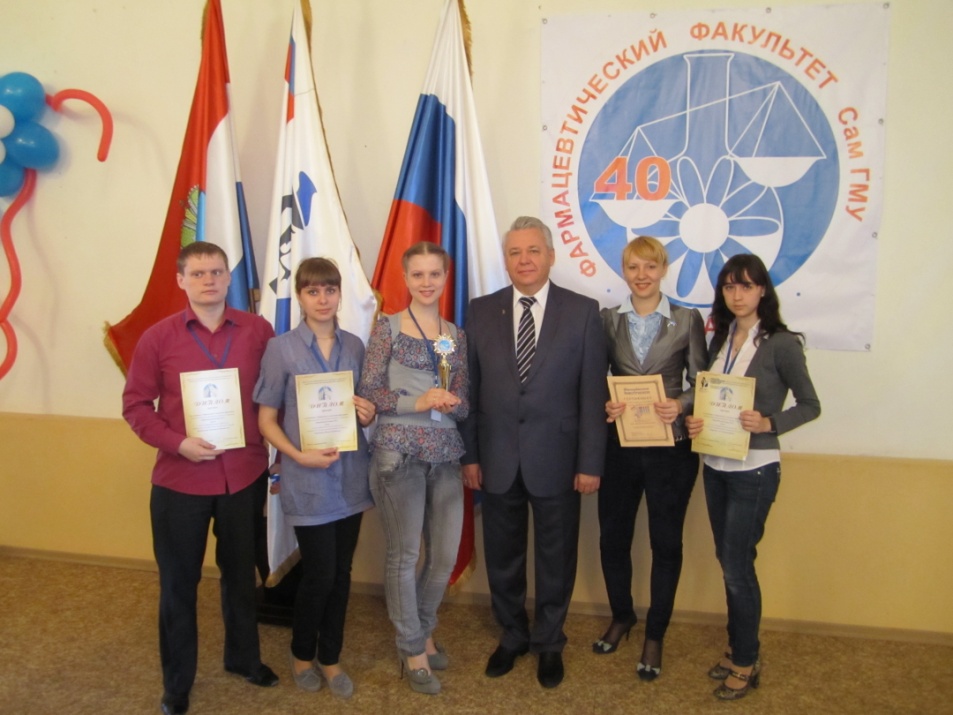 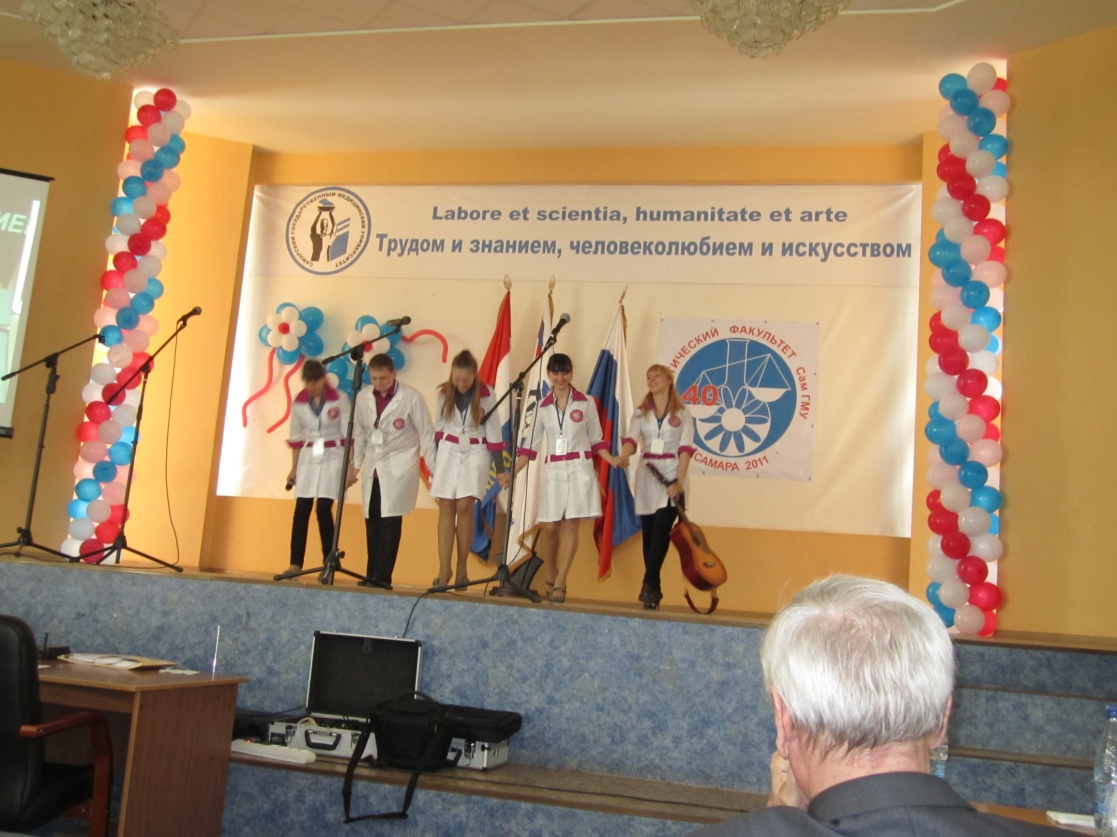 Творческая деятельность
Студенты-провизоры – творческие личности!!!!
Играют в театре университета «Горицвет»
Участвуют в спортивных мероприятиях университета и города
Организовывают поездки на базы отдыха,
 в лагеря
Проводят встречи со студентами-провизорами других городов
Посвящение в студенты фармацевтического факультета
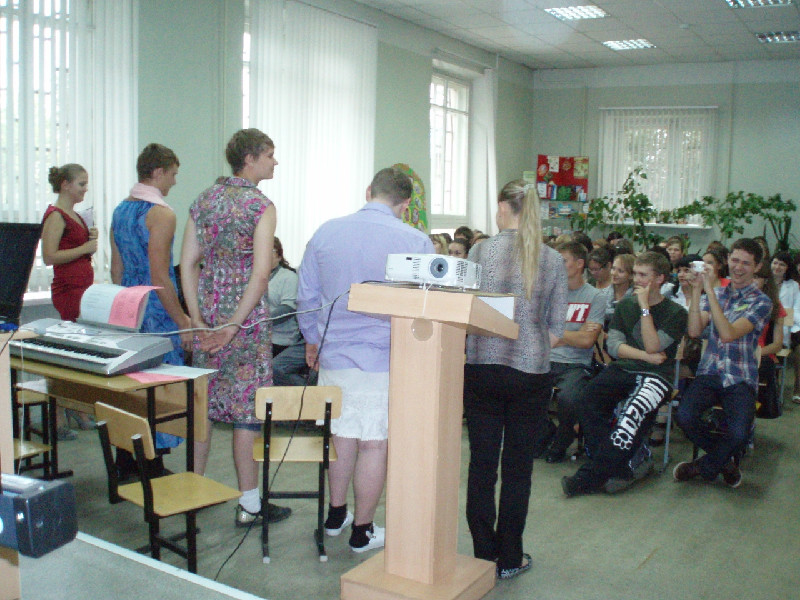 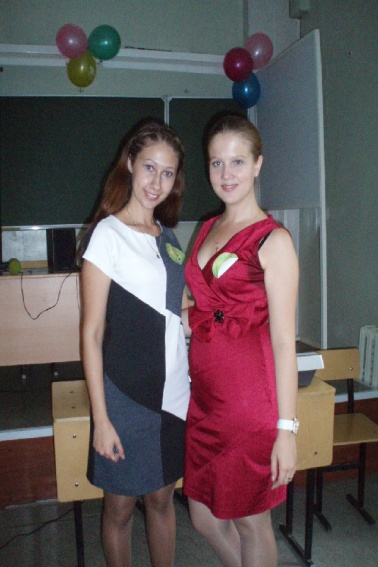 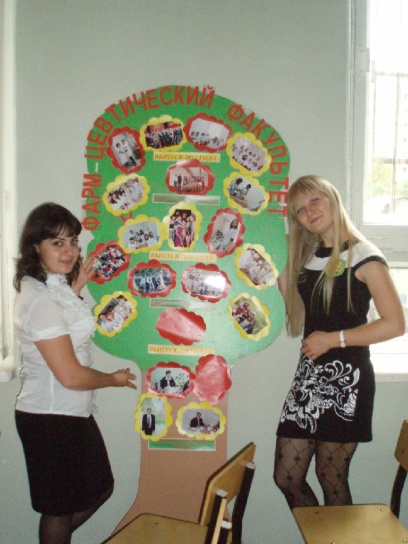 Наша   жизнь
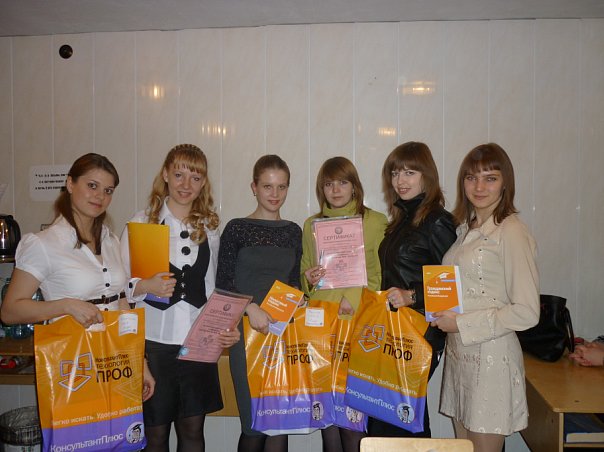 Наша   жизнь
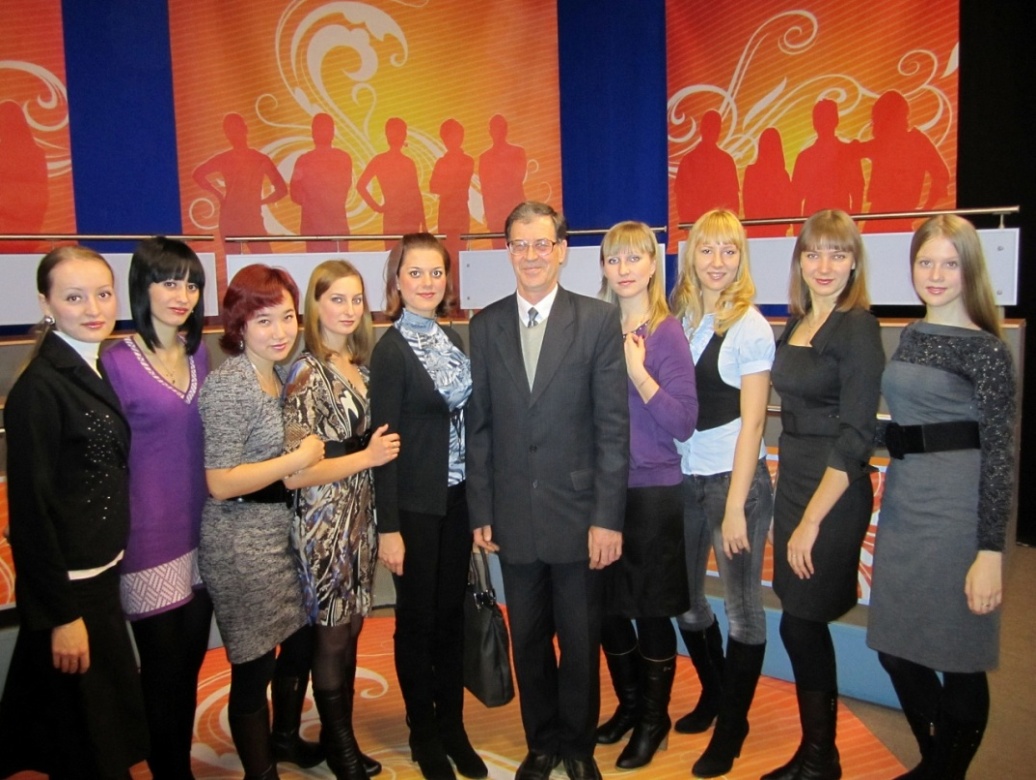 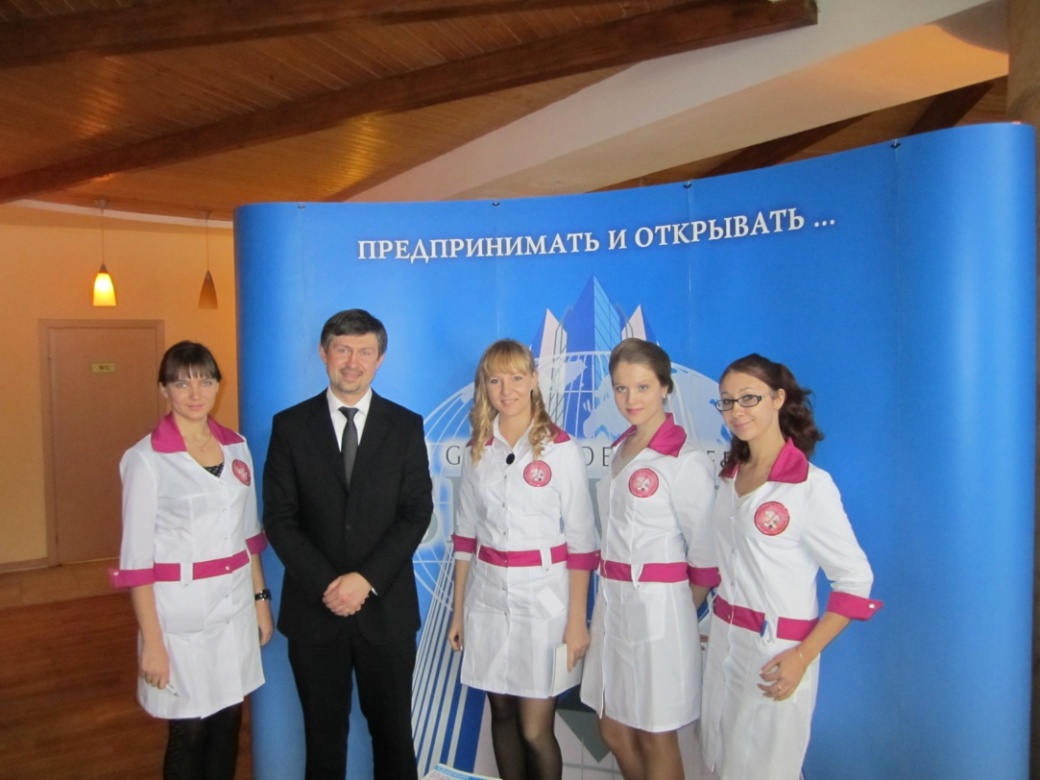 Наша  жизнь
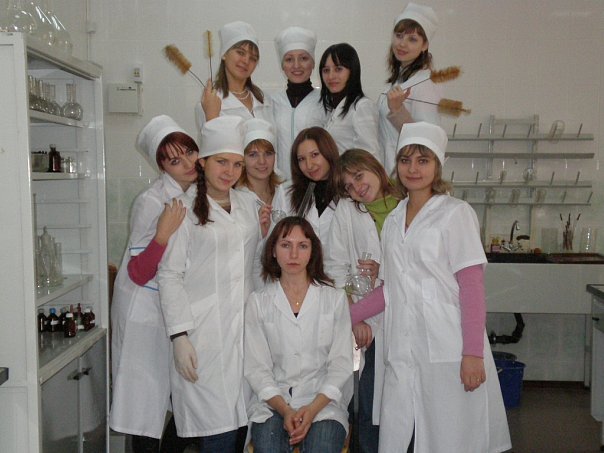 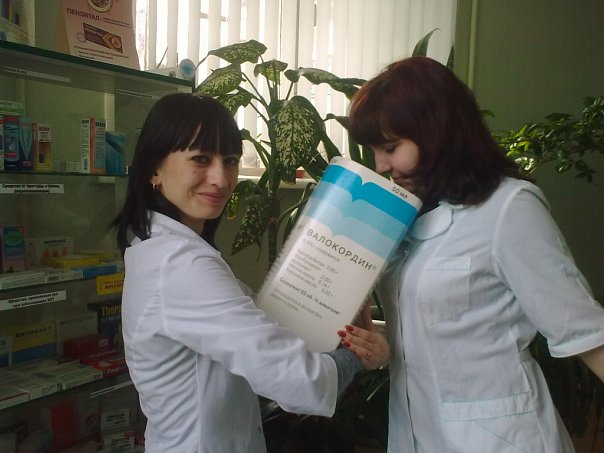 Наша   жизнь
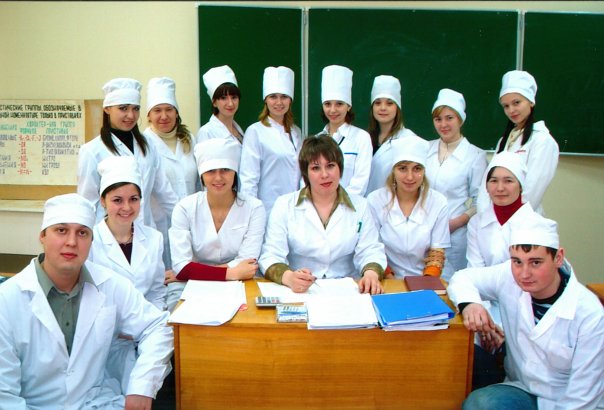 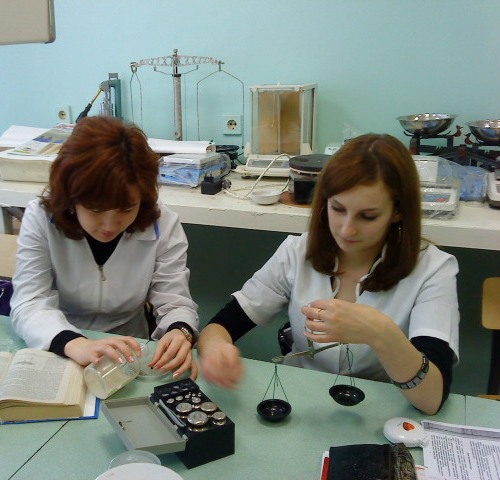 Наша   жизнь
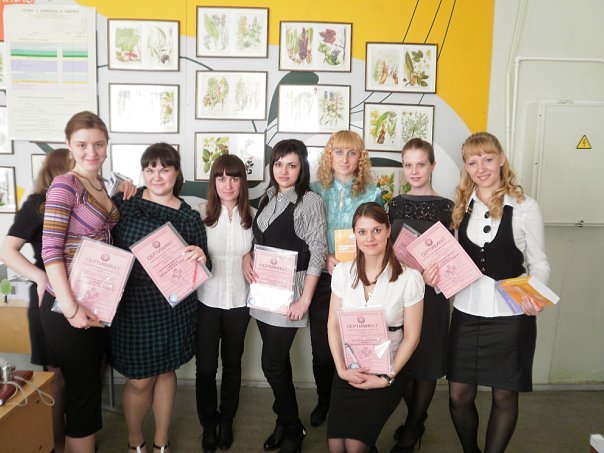 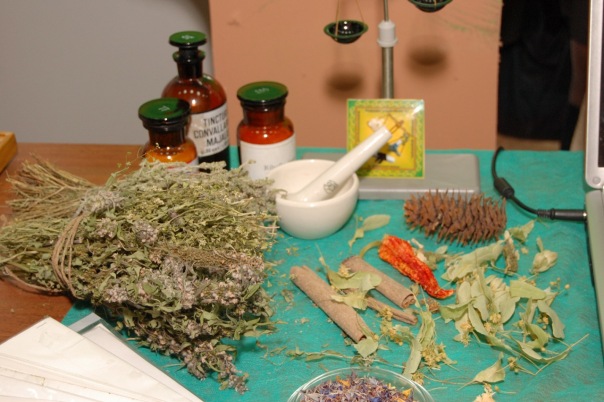 Мы ждем вас на нашем факультете!
 Перед Вами откроются необыкновенные возможности приобретения великолепной профессии "провизор", 
мастера аптечного дела